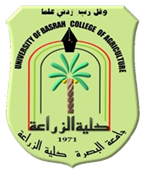 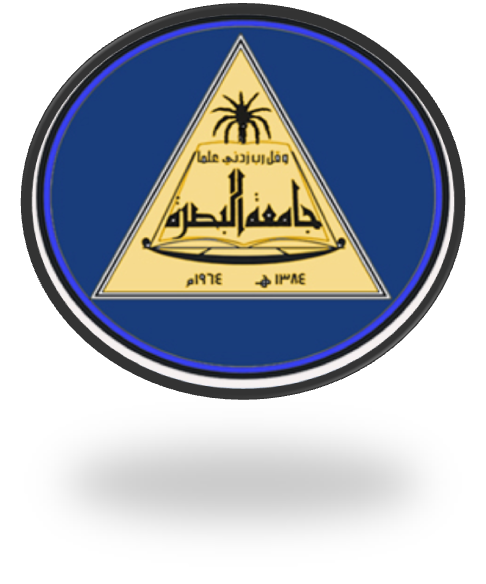 التقانات الحياتية النباتية
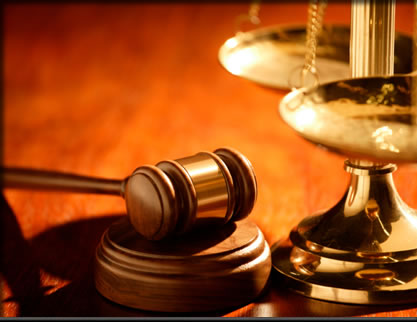 أ.د. عقيل هادي عبد الواحد
كلية الزراعة
جامعه البصرة
كلية الزراعة جامعة البصرة قسم البستنة وهندسة الحدائق 2020   أ.د. عقيل هادي عبد الواحد
عملية الاستنساخ ومابعد الاستنساخ Transcription and Post transcription Processes
عملية الاستنساخ (Transcription) :تعرف على إنها عملية تصنيع الحامض النووي الرايبوزي المراسل mRNA  باستخدام الدنا DNA  كقالب بوجود انزيم بلمرة الرناRNA polymerase
تتضمن هذه العملية الخطوات التالية:
البدء Initiation
الإطالة Elongation
الإنهاء   Termination
كلية الزراعة جامعة البصرة قسم البستنة وهندسة الحدائق 2020   أ.د. عقيل هادي عبد الواحد
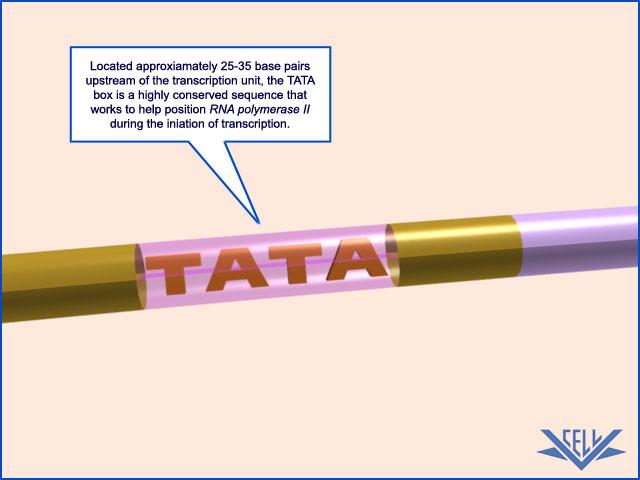 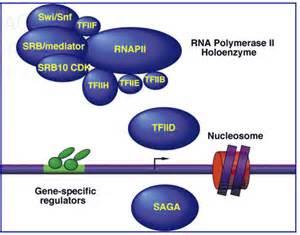 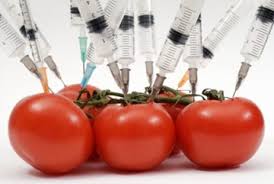 كلية الزراعة جامعة البصرة قسم البستنة وهندسة الحدائق 2020   أ.د. عقيل هادي عبد الواحد
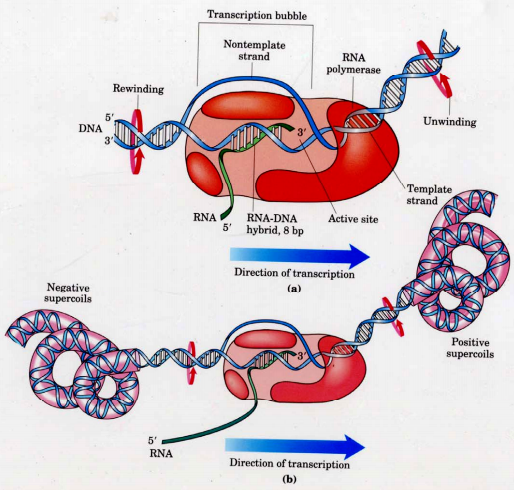 كلية الزراعة جامعة البصرة قسم البستنة وهندسة الحدائق 2020   أ.د. عقيل هادي عبد الواحد
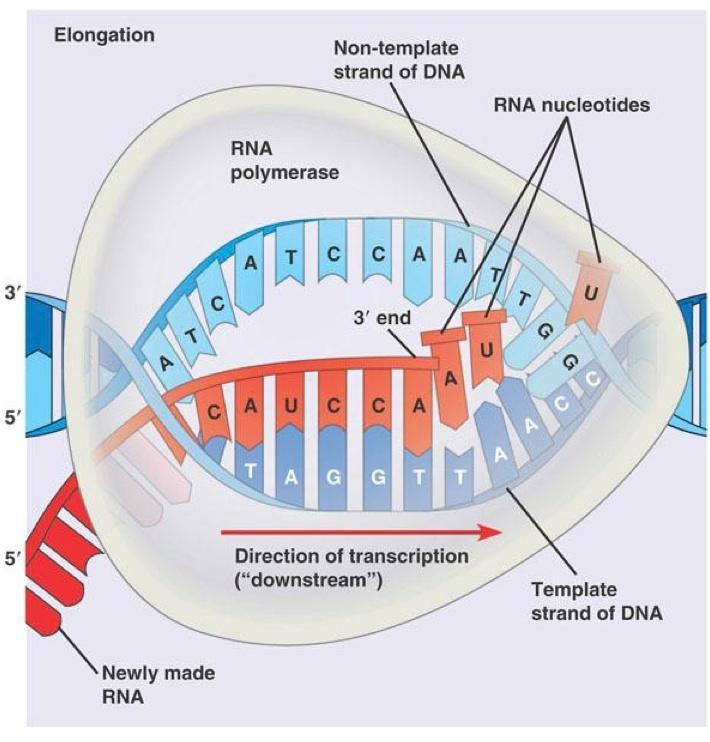 كلية الزراعة جامعة البصرة قسم البستنة وهندسة الحدائق 2020   أ.د. عقيل هادي عبد الواحد
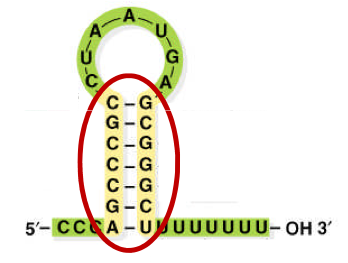 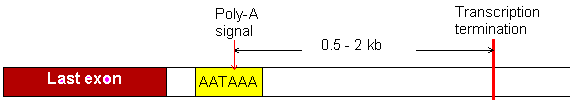 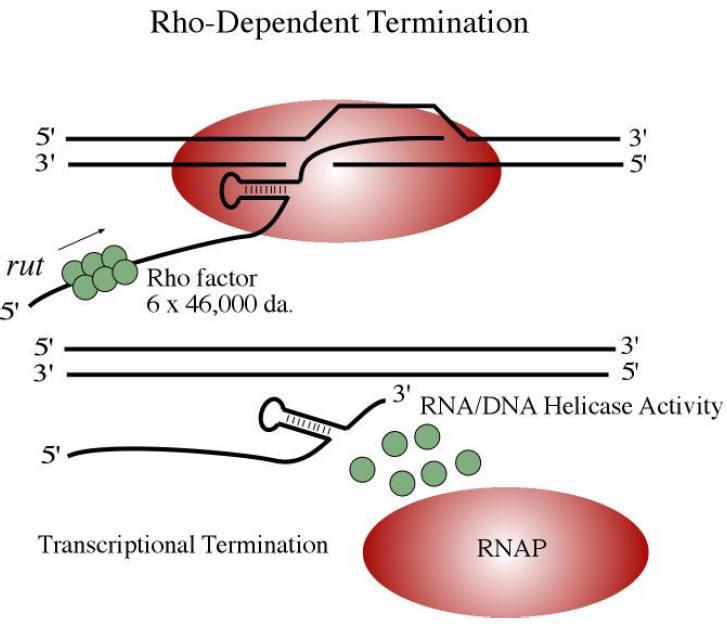 كلية الزراعة جامعة البصرة قسم البستنة وهندسة الحدائق 2020   أ.د. عقيل هادي عبد الواحد
عمليات ما بعد الاستنساخ Post transcription processing
5' capping
3' polyadenylation
splicing
كلية الزراعة جامعة البصرة قسم البستنة وهندسة الحدائق 2020   أ.د. عقيل هادي عبد الواحد
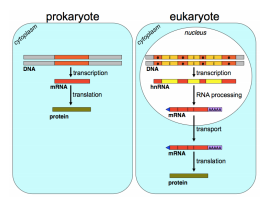 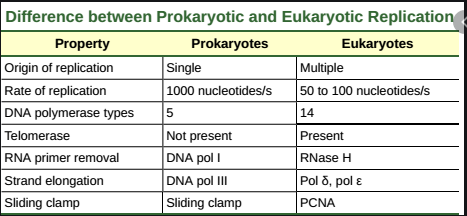 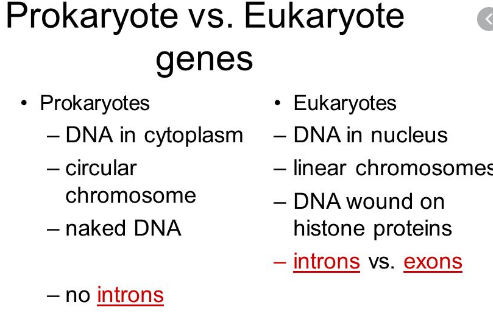 كلية الزراعة جامعة البصرة قسم البستنة وهندسة الحدائق 2020   أ.د. عقيل هادي عبد الواحد
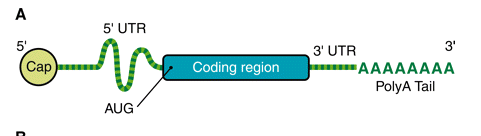 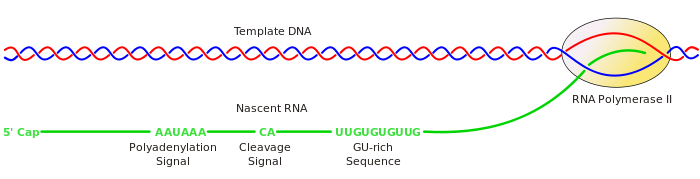 كلية الزراعة جامعة البصرة قسم البستنة وهندسة الحدائق 2020   أ.د. عقيل هادي عبد الواحد
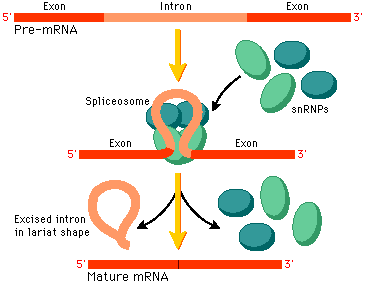 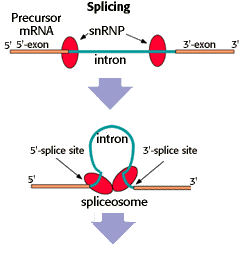 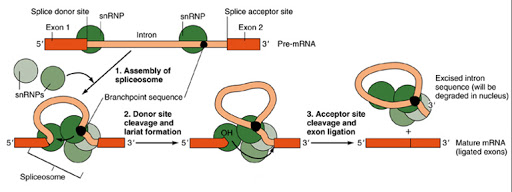 كلية الزراعة جامعة البصرة قسم البستنة وهندسة الحدائق 2020   أ.د. عقيل هادي عبد الواحد
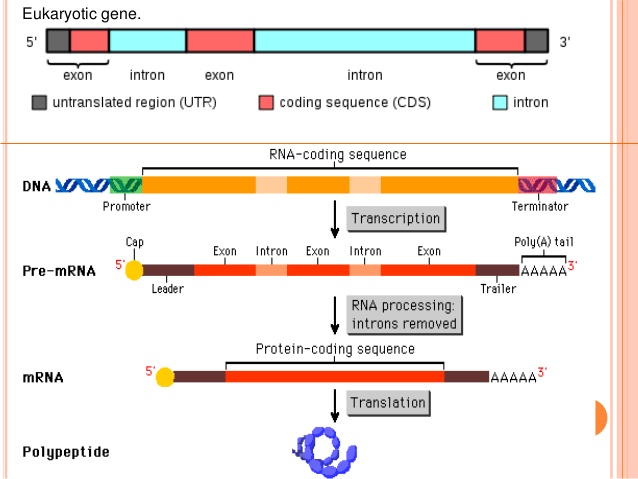 كلية الزراعة جامعة البصرة قسم البستنة وهندسة الحدائق 2020   أ.د. عقيل هادي عبد الواحد
شكراً لحسن اصغائكم
كلية الزراعة جامعة البصرة قسم البستنة وهندسة الحدائق 2020   أ.د. عقيل هادي عبد الواحد